Figure 3. Downregulation and overlapping recovery in response to rTMS. The application of rTMS to Wernicke's area ...
Cereb Cortex, Volume 24, Issue 6, June 2014, Pages 1474–1484, https://doi.org/10.1093/cercor/bhs423
The content of this slide may be subject to copyright: please see the slide notes for details.
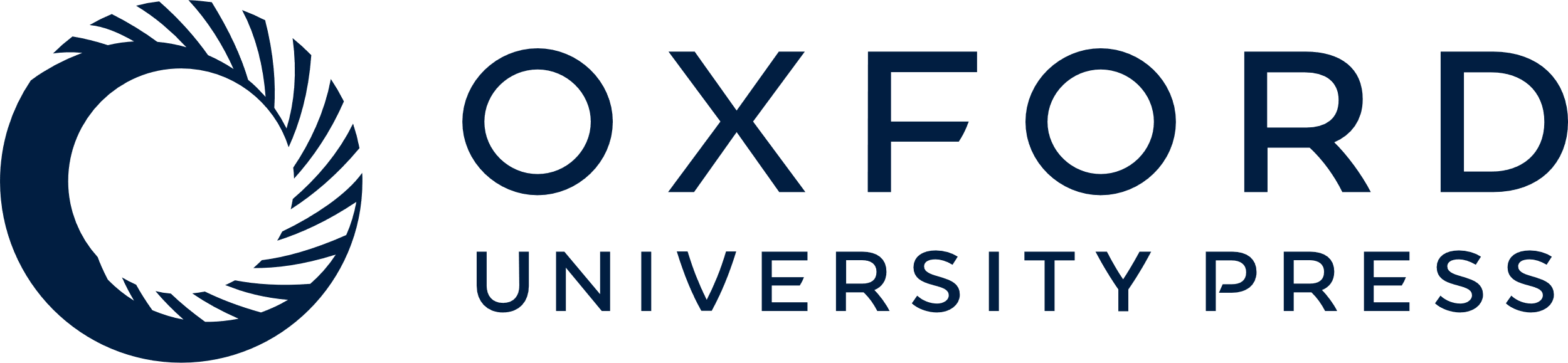 [Speaker Notes: Figure 3. Downregulation and overlapping recovery in response to rTMS. The application of rTMS to Wernicke's area (semantic processing, indicated by blue circle) resulted in downregulation in language-processing regions (e.g., left temporal, left inferior frontal, left inferior parietal), a right-hemisphere homologous region (right inferior frontal) as well as primary visual (bilateral occipital) as shown in the top panel. The reduction of activated voxels during rTMS and subsequent partial recovery for the primary language regions are shown in the bottom panel.


Unless provided in the caption above, the following copyright applies to the content of this slide: © The Author 2013. Published by Oxford University Press. All rights reserved. For Permissions, please e-mail: journals.permissions@oup.com]